Gameday:Substitution Rotation Pattern
Gameday: Rotation Pattern
Upward’s rotation pattern ensures equal playing time.
Every player will play at least half the game and shouldn’t sit out more than 6 minutes at a time (excludes some 11-player teams)
The starting lineup shifts down one player every week to allow every child to be in the starting lineup
Coaches should not manipulate the rotation pattern to create mismatches
3-step Process: Step 1
NOTE:  Players are listed from most to least skilled.  Player A should always be the most-skilled player on your team, while the bottom player is the least skilled
3-step Process
Step 2
Identify the players who will be participating in that week’s game
Using the table you’ve established, identify the 5 players who will be playing in each period
The starting point is determined by the week of the season: Week 1 starts with your 1st, most-skilled player, Week 3 starts with your 3rd most-skilled player (Player “C”), Week 5 starts with your 5th most-skilled player (Player “E”), etc.
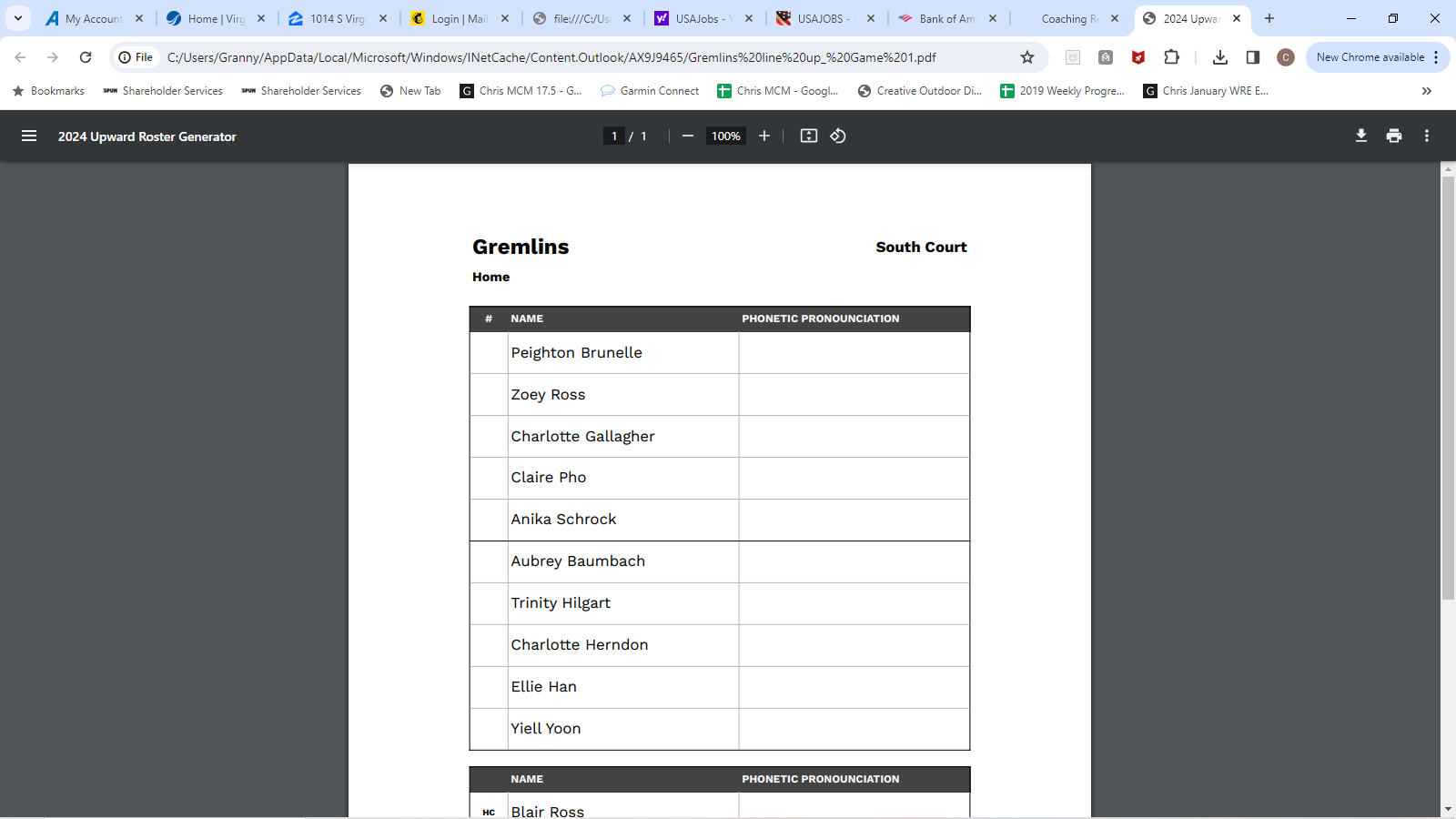 Week 1
Note:  Peighton is most skilled player on the Gremlins.  Yiell is the least skilled.
Rotation Pattern: Game 1
Rotation Pattern: Game 1
Rotation Pattern: Game 1
Rotation Pattern: Game 1
Rotation Pattern: Game 1
3-step Process
Step 3
Assign wristband colors to players based on their skill level, NOT based on your Step 2 determination
Your most-skilled player should always wear the black wristband
Your least skilled player should always wear the white wristband
All other players may wear other colors depending on who they are playing with in a given period
3-step Process
Step 3
Wristband order for the 5 players on the court for any period, from most to least skilled:
Black—most skilled on the court for that period.
Blue
Red
Yellow
White—least skilled on the court for that period.
Rotation Pattern: Game 1—10 Player Team
Rotation Pattern: Game 2—10 Player Team
Note:  No matter the period, Player A always wears the black wristband when on the court.  Player J always wears white when on the court.
Rotation Pattern: Game 2—10 Player Team
Shown based on skill level
Rotation Pattern: Game 3—10 Player Team
In week 3, Charlotte G is the starting point for this rotation.
Rotation Pattern: Game 3—10 Player Team
Note: In periods 2 and 4, the two most-skilled players are on the court.  They will wear the black and blue wristbands during these periods.
Rotation Pattern: Game 4—10 Player Team
Rotation Pattern: Game 4 (9 player team)
Rotation Pattern: Game 4 (9 player team)
In week 4, the lineup begins with Claire.  The lineup is different for each period
It’s good to inform parents that with an odd number of players on a team, some players will ALWAYS play more periods than others.  This will change week to week, depending on who the #1 starter is (i.e., Claire for week 4 plays 4 periods, while Peighton, Zoey, and others only play 3).
Rotation Pattern: Game 4 (11 player team)
Rotation Pattern:Player Absences
[Speaker Notes: Welcome attendees and jump right into slide 2]
Rotation Pattern: Game 1—10 Player Team
—1 player absent
Rotation Pattern: Game 2—10 Player Team
Rotation Pattern: Game 4 (9 player team) 
(with #1 starter missing)
Claire was set to be #1 player this week.
Peighton still always wears black when on the court; Ellie always wearing white.
Wristband colors for Players B-H will alternate by period depending on the other players on the court.
Rotation Pattern: Game 5 (9 player team) 
after Claire missed week 4
Rotation Pattern: Game 1—Player E misses first period
Always a good idea to have a blank Lineup Sheet to address last minute no-shows.
Rotation Pattern: 5th-6th Grade
First three quarters are split into 6 periods (each 4 minutes in length) to follow traditional rotation pattern
Pre-determined substitution takes place at first stoppage of play under 4 minutes
Anyone can play in 4th Quarter and Overtime
Coaches may sub players in foul trouble during first three quarters – scorer’s table will inform who to sub
[Speaker Notes: Emphasize for coaches to view the Coach Training Guide and page x for a practice outline.]
Rotation Pattern: 5th-6th Grade
Rotation Pattern: 5th-6th Grade
Rotation Pattern: 5th-6th Grade
Why this Method?
We can stop the clock in 5th-6th Grade games

Not all teams have the same number of players – this is the most consistent method